Lab Safety Measures and Waste Chemical Disposal: A Key Step towards Safe, Healthy  and Productive Workplace Environment
Safe, and Healthy Workplace Environment
Better Workplace Environment-High Yield and Productivity 


 For a Cleaner, Human-friendly and Safer Workplace Environment, we   should ensure that our students, faculty and staff  meet and follow the regulations  related to  handling of:
 Hazardous materials 
 Laboratory  chemicals 
 Waste chemicals disposal 
 ISO-9000, ISO 14000   series

A Shared Responsibility;
                      Supplier/Producers
    Employer
     Employee
Ill-Controlled Handling of Chemicals/Toxins-A Threat!
Health problems

Environment pollution

Worker safety
Health Issues
Exposure to harmful/toxic materials can cause or contribute to many serious health effects such as:
Irritation of the skin (rashes)
Burns
Sensitization
Heart, liver, kidney and pulmonary ailments
Cancer
Reproductive  disorders
Environment Pollution
Air pollution- volatile solvents
Contaminate under ground water reservoir
Affect aquatic life 
Global warming
Contaminated food and drinking water by POPs
Soil contamination due to heavy metal, herbicides, pesticides etc.
Soil becomes infertile and unsuitable for plants
Radioactive contamination
Worker Safety
Fire Hazards
Explosions
Electric Shock
Cuts
What are Chemical Hazards????
A chemical hazard arises from contact with harmful or potentially harmful chemicals

Chemical hazards may be described under three broad headings –
Flammability 
Flammable substances are those that readily catch fire and burn in air.
Reactivity
Reactive chemical hazards invariably involve the release of energy (heat) in relatively high quantities or at a rapid rate. 
Health
Contact with many chemicals can result in adverse health effects. 
Possible route of contact
Skin and eye contact
Inhalation
Ingestion
injection
Classifications of Chemicals
Prohibited – May not be advertised, sold or imported 

Restricted – Must meet Consumer Chemicals and Containers regulations (e.g. Bleach)

Controlled – Products regulated by some  legislation/specifications
Controlled Products –(Six Classes )Characteristics, Hazards and Precautions
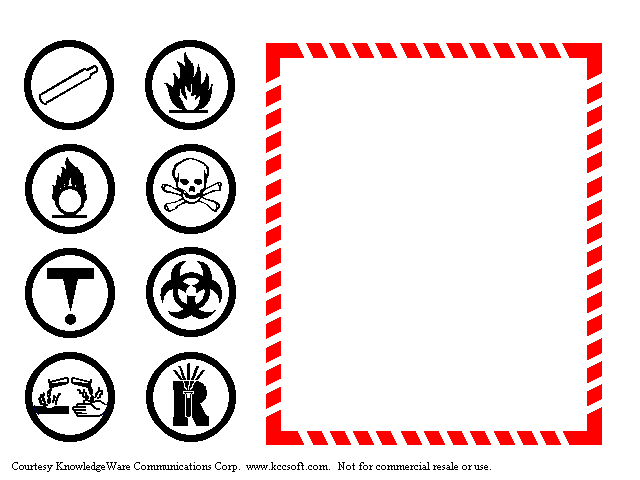 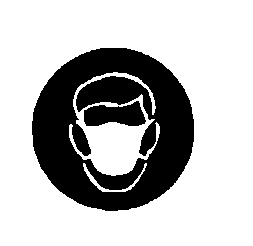 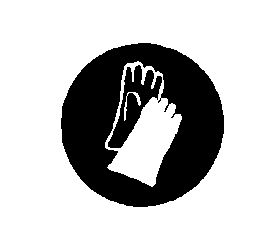 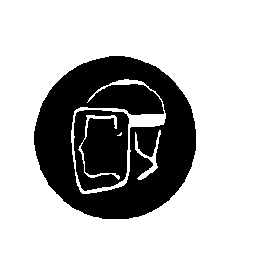 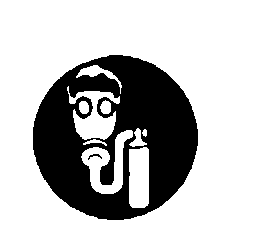 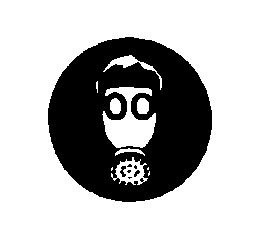 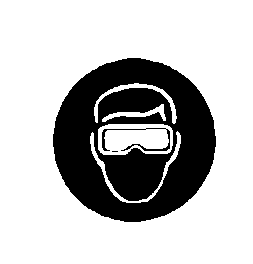 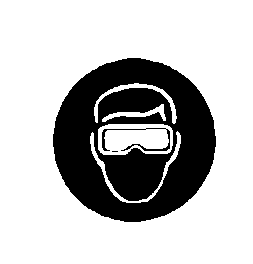 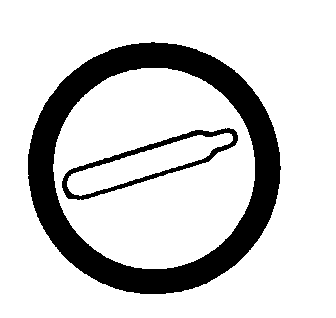 Class A: Compressed Gas
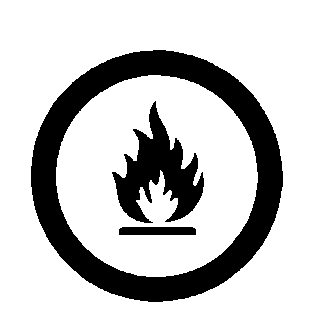 Class B: 	Flammable and 		Combustible 			Material
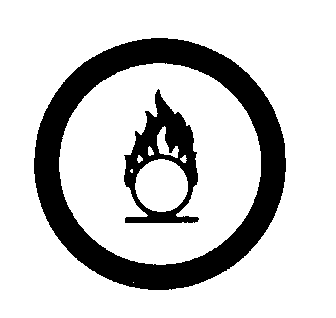 Class C: Oxidizing Material
Class D
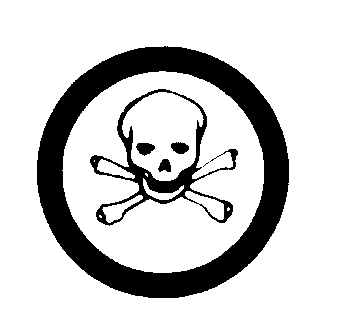 Division 1: 
Materials Causing Immediate and Serious Toxic Effects
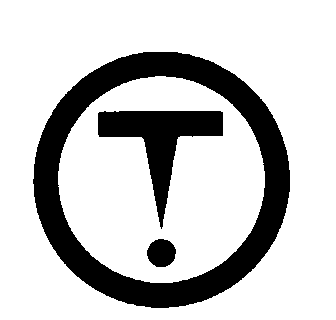 Division 2: 
Materials Causing Other Toxic Effects
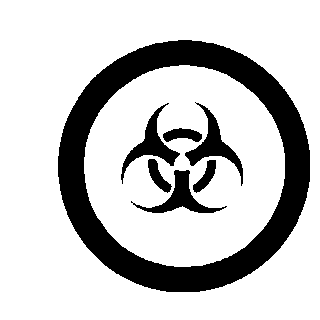 Division 3: 
Biohazardous Infectious Materials
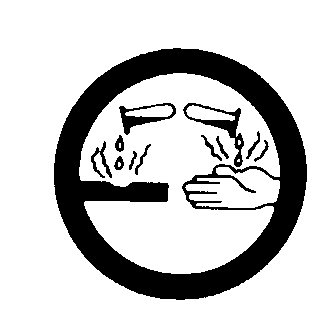 Class E:	Corrosive Material
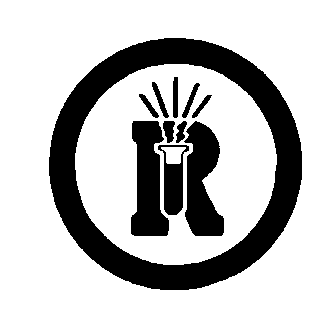 Class F:	Dangerously 				Reactive Material
Class A: Compressed Gas
Characteristics: 
Gas inside cylinder is under pressure
Hazards:
The cylinder may explode if heated or dropped.
hazard from both the force of explosion and the release of its contents.
Sudden release of high pressure gas streams may puncture skin and cause fatal embolism.
E.g. Propane, oxygen, acetylene
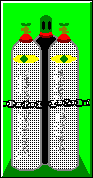 Class A: Compressed Gas
Precautions
Transport and handle with care
Make sure cylinders are properly secured
Store away from sources of heat or fire
Use proper regulator
Class B: Flammable & Combustible Material
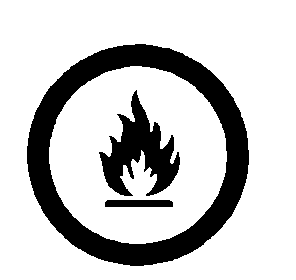 Six divisions:
Division 1: Flammable Gas
Division 2: Flammable Liquid
Division 3: Combustible Liquid
Division 4: Flammable Solid
Division 5: Flammable Aerosol
Division 6: Reactive Flammable Material
Class B: Flammable and Combustible Material
Characteristics:
May burn or explode when exposed to heat, sparks or flames
Flammables: burns readily at room temperature (flash point < 37.8oC)
Combustible: burns when heated (flash point > 37.8oC)
Class B: Flammable and Combustible Material
Hazards:
may ignite spontaneously
may be a material which will release flammable products if allowed to degrade or when exposed to water
Precautions:
Store away from Class C (oxidizing materials)
Store away from sources of heat, sparks and flame
Do not smoke near these materials may ignite spontaneously
Class B: Flammable and Combustible Material
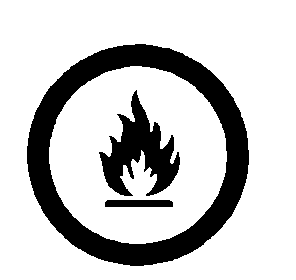 Flammable Gas:  Hydrogen, Butane
Flammable Liquid: Gasoline
Combustible Liquid: Diesel Fuel, Organic solvents
Flammable Solid: White Phosphorus, Magnesium
Flammable Aerosol: flammable propellants such as propane, butane and dimethyl ether
Reactive Flammable Material: aluminum alkyls, metallic sodium and lithium aluminum hydride
Class C: Oxidizing Material
Characteristics:
Can cause other materials to burn or explode by providing oxygen to support combustion
Hazards:
May burn skin and eyes on contact
Increase fire and explosion hazard
May cause combustibles to explode or react violently
E.g. Hydrogen peroxide, bleach, nitric acid and ozone
Class C: Oxidizing Material
Precautions
Store away from Class B (flammable and combustible) materials
Store away from sources of heat and ignition
Wear the recommended protective equipment and clothing
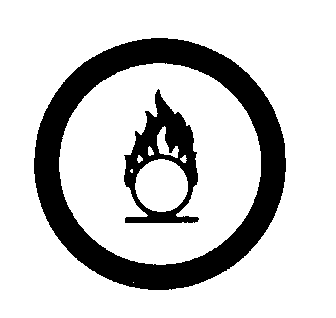 Class D, Division 1Materials Causing Immediate and Serious Toxic Effects
Subdivision A: Very Toxic Material
Subdivision B: Toxic Material

Characteristics:
Poisons potentially fatal materials which cause immediate and severe harm
Hazards:
May cause immediate death or serious injury if inhaled, swallowed, or absorbed through the skin.
Very small quantities may be harmful
   
E.g.: Arsenic, hydrogen cyanide, chlorine gas.
Class D, Division 1Materials Causing Immediate and Serious Toxic Effects
Precautions:
Avoid inhaling gas or vapors
Avoid skin and eye contact
Wear the recommended protective equipment and clothing
Do not eat, drink or smoke near these materials
Wash hands after handling
Class D, Division 2Materials Causing Other Toxic Effects
Subdivision A: Very toxic material
Subdivision B: Toxic material
Characteristics:
Materials which have harmful effects after repeated exposures or over long periods of time
Hazards:
May cause death or permanent injury following repeated or long-term exposure
May irritate eyes, skin and breathing passages: may lead to chronic lung problems and skin sensitivity
May cause liver or kidney damage, cancer, birth defects or sterility
Class D, Division 2Materials Causing Other Toxic Effects
Precautions
Avoid inhaling gas or vapors
Avoid skin and eye contact
Wear the recommended protective equipment and clothing
Do not eat, drink or smoke near these materials
Wash hands after handling

E.g.: Asbestos, silica, fiberglass, coal dust.
Class D, Division 3Bio hazardous Infectious Material
Characteristics:
Infectious agents or a biological toxin causing a serious disease or death
Includes viruses, yeasts, moulds, bacteria and parasites which affect humans
Includes fluids containing toxic products
Includes cellular components
Hazards:
May cause serious disease resulting in illness or death.

E.g.: E. coli, salmonella, molds, bacteria, viruses, parasites, body fluids.
Class D, Division 3Bio hazardous Infectious Material
Precautions:
Wear the recommended protective equipment and clothing
Work with these materials only in designated areas
Disinfect area after handling
Wash hands after handling
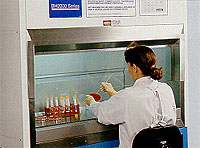 Class E: Corrosive Material
Characteristics:
Materials that will erode metals or destroy tissues
Hazards:
Will burn eyes and skin on contact
May cause blindness
Will burn tissues of respiratory tract if inhaled.
E.g.: battery acid, hydrochloric acid, bleach, ammonia
Class E: Corrosive Material
Precautions:
Store acids and bases in separate areas
Avoid inhaling these materials
Avoid contact with skin and eyes
Wear the recommended protective equipment and clothing
Class F: Dangerously Reactive Material
Characteristics:
Materials with may undergo unexpected reactions under certain conditions

Hazards:
May be chemically unstable
May explode if exposed to shock or heat
May react with water to release a toxic or flammable gas.
May vigorously polymerize
May burn unexpectedly

E.g.: Calcium carbide, hydrazine and benzoyl peroxide, metalic sodium
Class F: Dangerously Reactive Material
Precautions
Follow manufacturer's recommendations for storage (i.e. store away from heat ; avoid shock and friction)
Wear the recommended protective equipment and clothing
Laboratory Waste Disposal
Improper handling and disposal of hazardous chemical waste can causes severe environmental and health problems.

Proper disposal of laboratory chemical waste is a key factor to generating safer and healthier environment.  

Use of Waste management practices
Common Errors in Waste Handling
Improper labeling of waste  

Improper segregation of waste 

Improper storage of waste

Failure to cap waste bottles

Accumulation of excessive watse
Segregation of chemical waste
Followings can be grouped based upon reactivity!
Inorganic acids and acid salts
Nitrogenated bases, caustics and acid-reactive compounds
Neutral organic solids
Flammable liquids, Halogenated solvents and organic acids
Oxidizers
Pesticides
Water and air reactive materials
Never Store the Followings Types of Wastes  Together
Acids and bases 
Organics and acids 
Cyanide, sulfide or arsenic compounds and acids
Alkiali or alkali   earth metals, alkyllithiums  etc. and aqueous waste 
Powdered or reactive metals and combustible materials
Mercury or silver and ammonium containing compounds
Laboratory Hazards & First Aid
1-Cuts
Caused by glassware, metal or other materials 
Use sterilize bandage
2-Burns
Cool burnt with cold water/ice, seek medical help
3-Electric shock
Switch off the source of electric power
Call the doctor immediately 
4-Chemical Injuries
Rinse with running tap water
Acid with saturated solution of sodium bicarbonate
Alkaline with 2% acetic acid solution
Shift the person into open air when a person inhaled poisonous vapors
5-Fire Explosions
Close the oxygen/gas supply supply , cover the person with fire blanket, use fire extinguishes, Do not create rush, try to leave the lab carefully
Laboratory management practices
Do not cause panic in case of any mishap (unwanted chemical reaction, injury or equipment damage). Call supervisor!
Use protective clothes/gloves
No smoking, eating or drinking in lab
Work carefully with scientific attitude
Follow safety instructions
Do not leave the lab with out permission
Clean and organized work place
Do not put yourself in danger
Call the supervisor upon unwanted chemical reaction   
Use fume hood for volatile and flammable solvents
Use electric heater for flammable substances
Wash infected area of body with fresh water 
Mouth pipetting is strictly prohibited  
Do not leave any experiment unattended
Carefully work with gas cylinders 
Wash your hand before leaving the lab
THANK YOU FOR YOUR ATTENTION!